Setting Students Up For Success: Embedding Career Readiness Into Your Work With Students
Shelley Auer & Sue Kissinger
Career Specialists
University College 
Academic and Career Advising Center
www.uwsp.edu/acac
Why “Career Readiness” impacts student success
Quick overview of career resources
Design a career readiness activity for your work with students
Ideas for the future – how can we help?
Goals and Objectives
UWSP Career Team
NACE Definition: Career Readiness is the attainment 
and demonstration of requisite competencies that 
broadly prepare college graduates for a successful 
transition into the workplace. Updated January 2017

Competencies
Critical Thinking/Problem Solving 	Leadership
Teamwork/Collaboration		Digital Technology
Oral/Written Communications 		Professionalism/Work Ethic
Career Management			Global/Intercultural Fluency
Definition: Career Readiness
[Speaker Notes: NACE: updated January 2017]
Career Readiness & Student Success -
everyone plays a part!
Employers find many students unable to professionally navigate the application process which includes:

Networking Events (career fairs, conferences, meet & greets)
Materials (resumes, cover letters, online apps)
Interviewing (phone, virtual and in-person)
Why embed career readiness?
[Speaker Notes: In conversations with employers, the following themes have emerged; Student resumes are poorly constructed and resemble more of a work history than an actual resume]
Employer vs. Student Perception of Proficiency
in Career Readiness Competencies 
(by percentage of respondents)
Source: NACE Job Outlook 2018
[Speaker Notes: This can be problematic because it suggests that employers see skills gaps in key areas where college students don’t believe gaps exist.]
What is your role on campus?

What are your touchpoints with students?

What gaps do you see within your students’ Career Readiness?
How can you help?
What is your role on campus?

What are your touchpoints with students?

What gaps do you see within your students’ Career Readiness?
Group Share
Big Interview

CandidCareers

Handshake
Career Resources
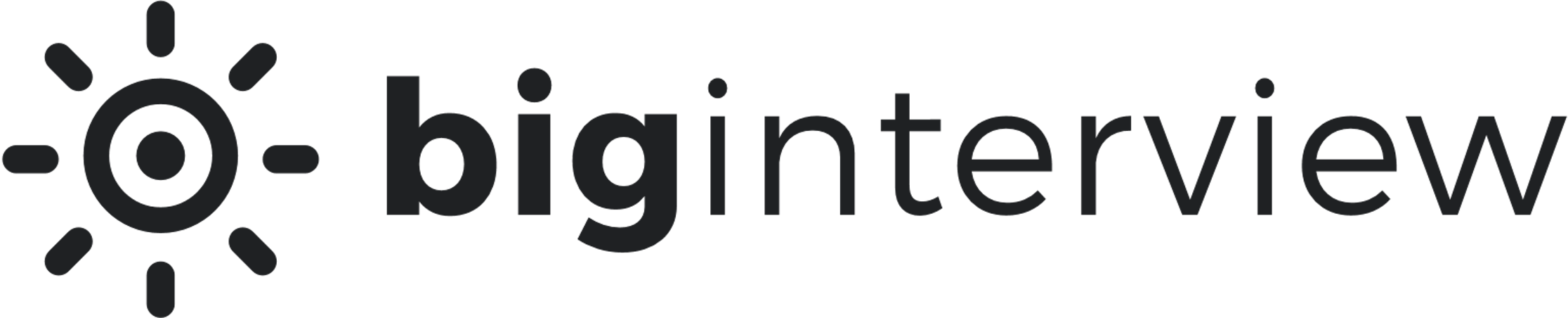 Hands-on practice with mock interviews tailored to specific 
industries, job and experience levels
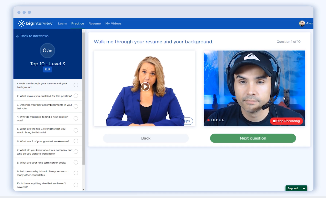 [Speaker Notes: What is it – examples of use on campus – Rhonda Sprague, Justin Van De Hay and Tom Quinn]
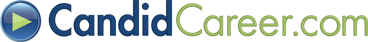 An all-inclusive video platform with career planning resources that help people find their way – includes quizzes!
[Speaker Notes: Candid Career currently features a library of 7,931 video clips – use virtual interviewing sample and quiz]
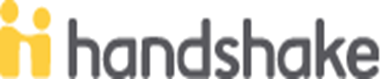 Use our Campus Career & Internship database to:
Have students search for a “Dream Job”
Perform a “GAP ANALYSIS” 
Set up a plan to complete missing requirements before graduation

Within their GAP ANALYSIS, students have found they should consider: 
Participation in undergraduate research
Securing a summer internship, coop, REU…
Completing certifications, licensure, certificates, minors…
Pursuing additional education (MS/PhD)
Obtaining leadership skills (Ex. through student organization involvement)
Defining transferrable skills from past experiences
Website Resources
Don’t Cancel That Class!
Canvas Career Assignment Modules
Class Presentations
Networking, Career Fairs & Employer Events
How can we help you?
[Speaker Notes: Bring fliers]
Which resources could you incorporate into your work with students?

Describe an idea for how you can incorporate these resources into your work with students?
Partner Brainstorming
Which resources could you incorporate into your work with students?

Describe an idea for how you can incorporate these resources into your work with students?
Group Share
How does your designed activity fill the gap in your student’s career readiness?

How can the Career Team help? 

Q & A
Looking to the Future
[Speaker Notes: Ideas for the future – how can we help?]
Workshop Objectives
Why “Career Readiness” impacts student success
Quick overview of career resources
Design a career readiness activity for your work with students
Ideas for the future – how we work together
Thank you for attending!Presenters: Shelley Auer and Sue KissingerAcademic and Career Advising Center – 320 ALB(715)346-3226 acac@uwsp.eduResources Available: www.uwsp.edu/acac
[Speaker Notes: Ideas for the future – how can we help?]